Advance Organizer: Kompetenzbereich III – Wirtschaftliches Handeln in der Sozialen Marktwirtschaft beurteilen
„Die Schülerinnen und Schüler verfügen über die Kompetenz, die Preisbildung in Abhängigkeit von der Marktform darzustellen und wirtschaftspolitisches Handeln in einer am Leitbild der Sozialen Marktwirtschaft orientierten Wirtschaftsordnung zu analysieren.“
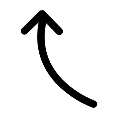 Polypol, Angebotsoligopol, Angebotsmonopol
Marktformen systematisieren
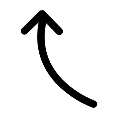 Börsenpreisbildung simulieren
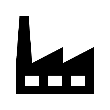 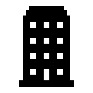 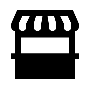 Gesamtnachfrage
Gesamtangebot
Marktkonforme und marktkonträre Staatseingriffe beschreiben
Marktgleichgewicht
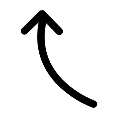 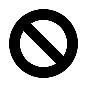 Sozialpolitik, Einkommenspolitik, Wettbewerbspolitik, Umweltpolitik
Ordnungsmerkmale der Sozialen Marktwirtschaft beschreiben
Auftragseingänge, Bruttoinlandsprodukt, Arbeitslosen­quote
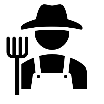 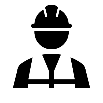 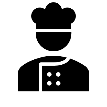 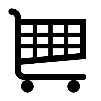 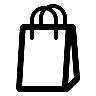 Konjunkturverlauf und konjunkturelle Maßnahmen analysieren
Staatsnachfrage Einkommenssteuer
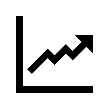 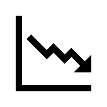 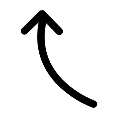 Preisindex der Lebenshaltung ermitteln und diskutieren sowie Ursachen und Folgen von Inflation und Deflation darstellen
reales und nominales BIP
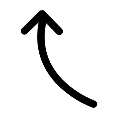 BIP als Wohlstandsindikator kritisch hinterfragen
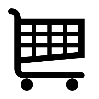 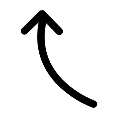 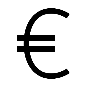 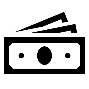 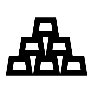 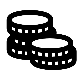 Stand: 2021
Prüfungsbereich Wirtschafts- und Sozialkunde – gewerbliche, hauswirtschaftlich-pflegerisch-sozialpädagogische sowie landwirtschaftliche Berufsschule